REGION I POWIAT SKARŻYSKI W PUBLIKACJACH
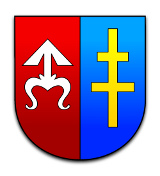 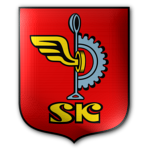 Prezentacja zawiera wybrane publikacje zgromadzone przez Bibliotekę w latach 2010 – 2013 dotyczące Skarżyska – Kamiennej i okolic. Zbiory dostępne są w Czytelni w Dziale Regionalnym i stanowią część księgozbioru Powiatowej Biblioteki Pedagogicznej w Skarżysku – Kamiennej. Zachęcamy do korzystania.
Adamczyk Andrzej : Rezerwat Przyrody Świnia Góra im. dr inż. Stanisława Barańskiego / Andrzej Adamczyk, Andrzej Staśkowiak, Paweł Rzuchowski; wstępem opatrzył Ryszard Sowa. – Bliżyn : PiS Agencja wydawniczo – Poligraficzna, 2010 Syg. 36445
Album ten zawiera krótki rys przybliżający informacje o ścisłym rezerwacie przyrody „Świnia Góra” oraz liczne fotografie wykonane przez autorów albumu. Okazją do wydania albumu było obchodzone w 2010 r. 600-lecie istnienia Bliżyna.
Boszczyk Marta : W stulecie urodzin księdza profesora Włodzimierza Sedlaka . – Kielce : Pedagogiczna Biblioteka Wojewódzka, 2011Znak miejsca : SK/I
Książka ta stanowi katalog wystawy „W pogoni za nieznanym. W stulecie urodzin księdza profesora Włodzimierza Sedlaka”, która prezentowana była w PBW w Kielcach w listopadzie 2011 roku.
Dzieje Bliżyna / pod red. Krzysztofa Zemeły i Piotra Kardysia . – Bliżyn : PiS Agencja Wydawniczo – Poligraficzna, 2010 Syg. 36612
Monografia powstała na okoliczność 600-lecia Bliżyna. Książka zawiera rozdziały dotyczące historii tej miejscowości, autorstwa znanych i cenionych historyków. Publikację uzupełniają aneksy oraz bogaty katalog ilustracji oraz wykaz wykorzystanej literatury.
Dzieje Skarżyska – Kamiennej. Monografia z okazji (90 – lecia nadania praw miejskich / pod red. Krzysztofa Zemeły i Piotra Kardysia . – Skarżysko – Kamienna : PiS Agencja Wydawniczo - Poligraficzna, 2013Syg. 36767
Monografia ukazała się z okazji 90 – lecia miasta. Składa się z 7 rozdziałów, poświęconych kolejnym okresom historycznym. Autorzy rozdziałów przygotowując publikację opierali się m.in.  na źródłach archiwalnych.
Gibaszewski Krzysztof : Hasag – historia obozu pracy przymusowej w Skarżysku – Kamiennej . – Skarżysko – Kamienna : Wydawnictwo Muzeum im. „Orła Białego”, 2011Syg. 36642
Autor w tej książce przedstawił funkcjonowanie obozu pracy przymusowej w Skarżysku – Kamiennej: powstanie obozu, warunki życia obozowego. Opisane zostały również relacje 
	Żydów z Niemcami i Polakami na tle udziału w ruchu oporu.
Kardyś Piotr : Dzieje Gminy Skarżysko – Kościelne/ Piotr Kardyś, Marcin Medyński, Krzysztof Zemeła, Tadeusz Wojewoda . – Skarżysko – Kościelne : PiS Agencja Wydawniczo – Poligraficzna, 2010Syg. 36442
Publikacja wydana została z okazji jubileuszu gminy Skarżysko – Kościelne. Autorzy podjęli się przedstawienia dziejów gminy od czasów najdawniejszych, poprzez okresy wojenne, aż do lat obecnych. Monografia opatrzona została wykazem bibliografii.
Kasprzyk Barbara : Milica 1950 – 1955. Historia pierwszego powojennego osiedla w Skarżysku – Kamiennej . – Skarżysko – Kamienna  : Wydawnictwo Muzeum im. Orła Białego, 2012Syg. 36744
Opracowanie to przedstawia dzieje Milicy, osiedla domów wielorodzinnych, które powstały w latach 50. XX wieku. Autorka ukazuje przebieg zasiedlenia osiedla, jak wyglądało życie przeciętnego mieszkańca.
Kita Mieczysław : Ja tam byłem . – Oświęcim : Państwowe Muzeum Auschwitz – Birkenau, 2009Syg. 36643
Książka ta stanowi prawdziwe wspomnienia związanego z regionem skarżyskim Mieczysława Kity. Autor był więźniem obozu Auschwitz, Neuengamme, Gross – Rosen, Flossenburg – Hersbruck i Dachau.
Ksiądz Profesor Włodzimierz Sedlak „… sercem Skarżyszczanin” : w 100-lecie urodzin / pod red. Ryszarda Sowy . – Skarżysko – Kamienna : Powiatowa i Miejska Biblioteka Publiczna w Skarżysku – Kam.; PiS Agencja Wydawniczo – Poligraficzna, 2011Syg. 36646
Publikacja ta jest poświęcona ks. prof. Włodzimierzowi Sedlakowi. W książce zamieszczone zostały wspomnienia osób znających ks. Profesora. Można tu znaleźć także materiały źródłowe, informacje o konkursie dla uczniów, spis książek autorstwa ks. prof. Sedlaka.
Kuliński Ireneusz : Nad Czarną, Barbarką i Kamienną : Konno, rowerem, kajakiem i samochodem . – PiS Agencja Wydawniczo – Poligraficzna, 2012Syg. 36748
Tematem opracowania są rzeki Kamienna, Czarna i Barbarka, których brzegami autor wędrował przez wiele lat. Jak podaje autor jest to przewodnik dla turysty indywidualnego, który rzadko korzysta z wytyczonych szlaków turystycznych.
Kuliński Ireneusz : Ścieżkami Powiatu Skarżyskiego : pieszo i rowerem . – Skarżysko – Kamienna : Starostwo Powiatowe w Skarżysku – Kamiennej; PiS Agencja Wydawniczo – Poligraficzna, 2010Syg. 36193
Książka stanowi uzupełnienie do przewodnika „Pieszo i rowerem po powiecie skarżyskim” tego autora. Publikacja przedstawia w interesujący sposób najciekawsze zakątki powiatu skarżyskiego.
Lewicka Ewa, Marta Boszczyk : Włodzimierz Sedlak : bibliografia podmiotowo – przedmiotowa . – Kielce : Pedagogiczna Biblioteka Wojewódzka, 2011Syg. 36655
Bibliografia podmiotowo – przedmiotowa Włodzimierza Sedlaka została opracowana z okazji przypadającej w 2011 roku 100. rocznicy urodzin Księdza Profesora. Stanowi ona cenne źródło o życiu i działalności naukowo – duszpasterskiej W. Sedlaka.
Mała Ojczyzna : Skarżysko – Kamienna, dziedzictwo kulturowe i środowisko naturalne : materiały do edukacji regionalnej / pod red. Piotra Kardysia, Krzysztofa Zemeły i in. . – Skarżysko – Kamienna : Polskie Towarzystwo Historyczne Oddział w Skarżysku – Kam., 2010Syg. 36443
Publikacja stanowi swego rodzaju „podręcznik” – pomoc dydaktyczną do realizowania treści związanych z edukacją regionalną, dziedzictwem kulturalnym i środowiskiem naturalnym Skarżyska – Kamiennej. Znaczna część to scenariusze lekcji opracowane przez skarżyskich pedagogów.
Miernik Ryszard : Opowieść o krzyżu harcerskim . – Kielce – Karczówka – Chroberz : Ośrodek Kulturalno – Historyczny Beldonek, 2010Syg. 36463
Publikacja powstała w 100 – lecie istnienia Związku Harcerstwa Polskiego. „Opowieść jest cząstką przeżyć występujących w niej postaci, w większości narysowanych tak jak się zachowały w pamięci autora”. Jest to książka o harcerzach z Suchedniowa i Skarżyska – Kamiennej.
Notatnik Bliżyński. Numer 7  – Dr Lech Jędrzejkiewicz pro memoria. – Bliżyn : Towarzystwo Przyjaciół Bliżyna, 2011Syg. 36614
7 tom Notatnika Bliżyńskiego poświęcony jest w całości dr L. Jędrzejkiewiczowi, cenionemu lekarzowi i społecznikowi. Publikacja zawiera wspomnienia poszczególnych autorów tekstów  dotyczące lekarza.
Notatnik Bliżyński. Numer 8 – Skowron Krystyna : Podróż Stefana Żeromskiego koleją z Bzina do Końskich via Bliżyn (szkic literacko – historyczny) . – Bliżyn : Towarzystwo Przyjaciół Bliżyna, 2012Syg. 36763
Publikacja powstała z okazji 30– lecia powstania Towarzystwa Przyjaciół Bliżyna. W 1886 r. S. Żeromski przejeżdżał przez Bliżyn koleją i to właśnie zainspirowało autorkę do powstania tej publikacji – jak mógł wyglądać ówcześnie Bliżyn z perspektywy podróżującego pociągiem pisarza.
Piasta Bożena : W cytatach – Dzieje Skarżyska – Kamiennej czyli literacka „pigułka”. T. 1 . – Starachowice : Wydawnictwo „Radostowa”, 2010Syg. 36644
Publikacja stanowi swego rodzaju księgę cytatów o utworach literackich, publikacjach, kronikach poświęconych lub zawierających wzmiankę o Skarżysku – Kamiennej. Autorka ułożyła cytaty chronologicznie od czasów piastowskich po okres międzywojenny.
Piasta Bożena : W cytatach – Dzieje Skarżyska – Kamiennej czyli literacka „pigułka”. T. 2 : Wojna. Czas Generalnej Guberni i Polskiego Państwa Podziemnego . – Starachowice : Wydawnictwo „Radostowa”, 2012Syg. 36751
Drugi tom „dziejów Skarżyska w cytatach” prezentuje materiał dotyczący lat II wojny światowej, okupacji niemieckiej. Autorka zamieściła teksty wspomnieniowe, fragmenty kronik, reportaże, materiały źródłowe.
Piękne, rzadkie i chronione. Cz. II // Skarżyskie Zeszyty Ligi Ochrony Przyrody. Zeszyt nr 11 . – Skarżysko – Kamienna : PiS Agencja Wydawniczo – Poligraficzna, 2009
Kolejne wydanie Skarżyskich Zeszytów Ligi Ochrony Przyrody stanowi informacje z zakresu ochrony przyrody. Publikacja pozwala na zapoznanie się z ciekawymi gatunkami, siedliskami i zjawiskami w przyrodzie na terenie  powiatu skarżyskiego.
Piękne, rzadkie i chronione. Cz. III // Skarżyskie Zeszyty Ligi Ochrony Przyrody. Zeszyt nr 12 . – Skarżysko – Kamienna : PiS Agencja Wydawniczo – Poligraficzna, 2012
12 Zeszyt serii Skarżyskie Zeszyty Ligii Ochrony Przyrody prezentuje informacje o gatunkach unikatowych, rzadkich i wzbudzających zachwyt, występujących na terenach Ziemi Skarżyskiej. W Zeszycie tym swoje prace prezentują także uczniowie skarżyskich szkół.
Rell Józef : Harcerska droga do partyzantki . – Warszawa : Oficyna Wydawnicza Rytm, 2008Syg. 36157
Książka przedstawia dzieje młodych harcerzy z grupy Zawiszaków w Skarżysku – Kamiennej. Autor przedstawił postawy harcerzy, pokazując w jaki sposób zostało wychowane młode pokolenie w okresie międzywojennym.
Skarżysko – Kamienna. Panorama dziejów miasta / Stowarzyszenie PraOsada Rydno; Polskie Towarzystwo Historyczne Oddział w Skarżysku – Kamiennej . – Skarżysko – Kamienna, PiS Agencja Wydawniczo – Poligraficzna, 2011Syg. 36481
Publikacja zawiera siedem tekstów różnych autorów i przedstawia wybrane aspekty przeszłości Skarżyska – Kamiennej, od czasów prehistorycznych do okresu po II wojnie światowej. Książka zawiera liczne fotografie wykonane przez członków CO-ARTO.
Staśkowiak Andrzej : Motyle Ziemi Skarżyskiej . – Skarżysko – Kamienna : PiS Agencja Wydawniczo – Poligraficzna, 2010Syg. 36415
Album zawiera systematykę i charakterystykę motyli występujących na terenach powiatu skarżyskiego. Wszystkie gatunki motyli zostały utrwalone na znakomitych fotografiach autorstwa A. Staśkowiaka.
Warso Albert ks. : Matce Miłosierdzia Skarżysko – Kamienną zawierzam : Więzi bł. Papieża Jana Pawła II ze Skarżyskiem - Kamienną . – Skarżysko – Kamienna : Sanktuarium Matki Bożej Ostrobramskiej, 2011Syg. 36648
Ks. A. Warso – pracownik Kongregacji Nauki Wiary w Watykanie w książce tej opisał Sanktuarium Matki Bożej Ostrobramskiej w Skarżysku – Kam. i związki łączności sanktuarium z papieżem Janem Pawłem II. Publikacja zawiera liczne fotografie.
Z dziejów regionu i miasta. Rocznik 1/2010 / pod red. Tadeusza Wojewody . – Skarżysko – kamienna : PiS Agencja Wydawniczo – Poligraficzna, 2010Rocznik Oddziału Polskiego Towarzystwa Historycznego w Skarżysku – KamiennejSyg. 36444
W I tomie Rocznika zamieszczono teksty wygłoszone na sesji naukowej zorganizowanej przez Powiatową i Miejską Bibliotekę Publiczną a także teksty poświęcone prasie skarżyskiej i samorządowi miejskiemu z okresu sprzed 1939 r.
Z dziejów regionu i miasta. Rocznik 2/2011 / pod red. Tadeusza Wojewody . – Skarżysko – Kamienna : PiS Agencja Wydawniczo – Poligraficzna, 2011Rocznik Oddziału Polskiego Towarzystwa Historycznego w Skarżysku – KamiennejSyg. 36647
Drugi tom Rocznika Oddziału Polskiego Towarzystwa Historycznego w Skarżysku –Kam. Zamieszczone są tutaj studia i materiały poruszające problematykę lokalną związaną ze Skarżyskiem i najbliższą okolicą, regionalną, a nawet ogólnopolską.
Z dziejów regionu i miasta. Rocznik 3/2012 / pod red. Tadeusza Wojewody . – Skarżysko – Kamienna : PiS Agencja Wydawniczo – Poligraficzna, 2012Rocznik Oddziału Polskiego Towarzystwa Historycznego w Skarżysku – KamiennejSyg. 36742
Trzeci tom Rocznika Oddziału Polskiego Towarzystwa Historycznego w Skarżysku –Kam. Zamieszczono w nim artykuły i materiały dotyczące miasta oraz regionu. Można znaleźć cykl artykułów na temat stanu badań nad dziejami Skarżyska -  Kamiennej.
Znad Kamiennej : materiały i studia. T. IV . – Skarżysko – Kamienna : Wydawnictwo Muzeum im. Orła Białego, 2011Syg. 36645
Kolejny  tom „Znad Kamiennej”, który zawiera artykuły przybliżające historię Skarżyska – Kamiennej i regionu Świętokrzyskiego. Zamieszczono 7  artykułów dotyczących m.in. kutrów torpedowych typu 664, Wacława Cegiełki – burmistrza Skarżyska – Kam.
Znad Kamiennej : materiały i studia. T. V . – Skarżysko – Kamienna : Wydawnictwo Muzeum im. Orła Białego, 2012Syg. 36747
Kolejny  tom „Znad Kamiennej”, który zawiera 9 artykułów związanych z historia Skarżyska – Kamiennej i regionu Świętokrzyskiego.
Znad Kamiennej – Krauze Jerzy : O budowie traktatów bitych w Królestwie Polskim ze szczególnym uwzględnieniem drogi Warszawa – Kraków . – Skarżysko – Kamienna : PiS Agencja Wydawniczo – Poligraficzna, 2012Syg. 36768
Opracowanie stanowi cenne źródło wiedzy o historii polskiego drogownictwa. Autor opierając się na źródłach historycznych opisuje powstanie najważniejszej drogi  regionu świętokrzyskiego.
Znad Kamiennej – Krauze Jerzy : Zakłady Zbrojeniowe w Skarżysku – Kamiennej w latach 1923 – 1939 . – Skarżysko – Kamienna : PiS Agencja Wydawniczo – Poligraficzna, 2012Syg. 36769
Tematem opracowania są fabryki Przemysłu Uzbrojeniowego w Skarżysku – Kamiennej: Zakłady Metalowe, Elaboracja, Wytwórnia Węgla Aktywnego, ich budowa i rozwój w okresie międzywojennym a także znaczenie tych fabryk dla rozwoju miasta i okolic.
Powiatowa Biblioteka Pedagogiczna w Skarżysku – Kamiennej
Przygotowała Ewelina Jurek, maj 2014 r.